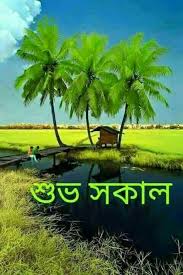 আজকের পাঠে তোমাদের স্বাগতম
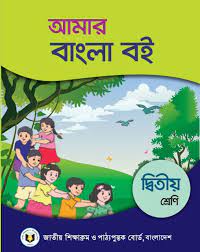 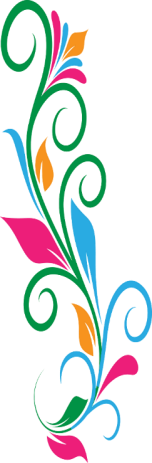 শিক্ষকপরিচিতি
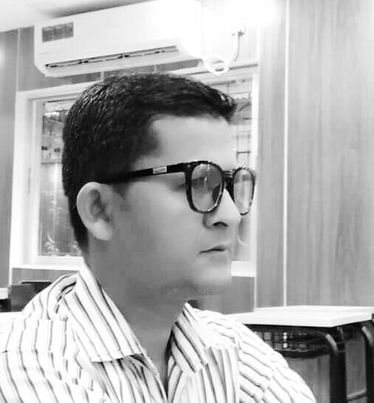 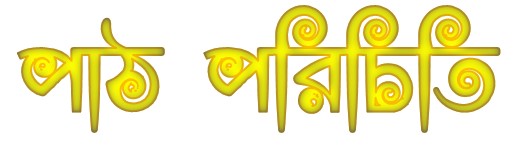 শ্রেনিঃ দ্বিতীয়
বিষয়ঃ  বাংলা
পাঠঃ  ছয় ঋতুর দেশ।
পাঠের অংশঃ আমাদের দেশটা--------- ক্ষতি হয়।
মোঃ সোয়েল রানা
সহকারী শিক্ষক
বকসা সুন্দরপুর সরকারী প্রাথমিক বিদ্যালয়, রানীশংকৈল , ঠাকুরগাঁও
E-mail-soyelranalp@gmail.com 
মোবাইল-01739023580
শিখনফল
৩.৪.২ বাংলা ছয় ঋতুর নাম শুনে মনে রাখতে পারবে।
২.৭.২ বাংলা ছয় ঋতুর নাম শুদ্ধ ভাবে বলতে পারবে।
২.৭.১ বাংলা বারো ও ছয় ঋতুর নাম পড়তে পারবে।
২.৫.২ বাংলা ছয় ঋতুর নাম লিখতে পারবে।
ছোট বন্ধুরা চলো একটি ভিডিও দেখি-
ভিডিওটা দেখে আমরা  কি  বুঝলাম--------?
পূর্বপাঠেআলোচনা ও আজকের পাঠে পূর্বজ্ঞান সম্পর্কে ধারনা
গ্রামের পাশের নদীটির নাম কী?
ছাগল ছানারা কী করে?
মতি বিবি কী বেচে টাকা পান?
পূর্বপাঠ আলোচনা
তোমরা কি বাংলা মাসের নাম কারো কাছে শুনেছো?
তোমরা কি ঋতুরগুলোর নাম জানো?
আজকের পাঠের পূর্বজ্ঞান
ছয় ঋতুর দেশ
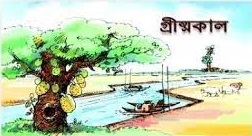 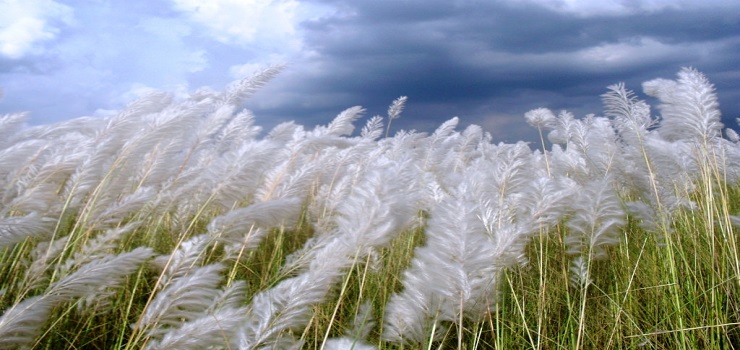 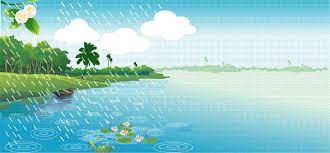 গ্রীষ্মকাল
বর্ষাকাল
শরৎকাল
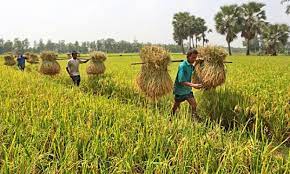 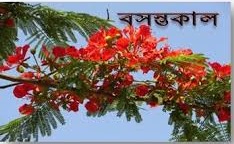 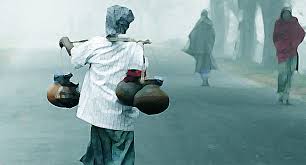 বসন্তকাল
হেমন্তকাল
শীতকাল
নতুন শব্দ জেনে নিই
সন্ধ্যা
দিন ও রাতের মিল হয় যে সময়।
ভয়ানক
প্রচন্ড
অন্ধকার
আলোর অভাব।
শত্রুর আক্রমন থেকে রক্ষা পাওয়ার জন্য মাটির মধ্যে তৈরি গর্ত
পরিখা
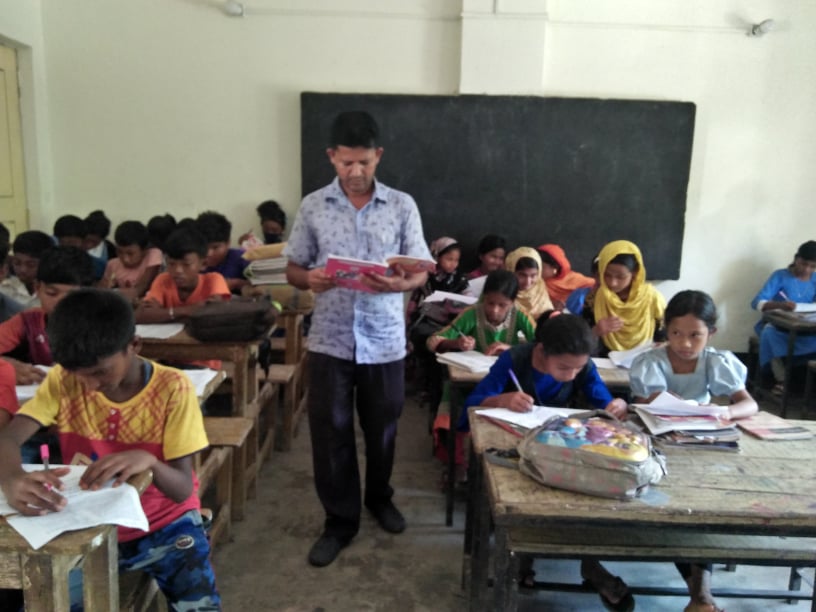 শিক্ষকের আদর্শ পাঠ-
শিক্ষার্থীর পাঠ-
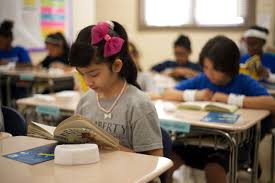 আমাদের দেশটা কত সুন্দর।
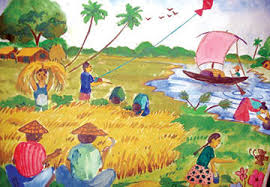 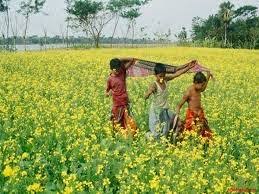 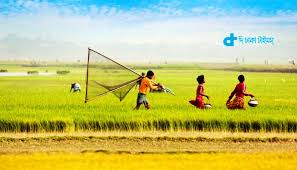 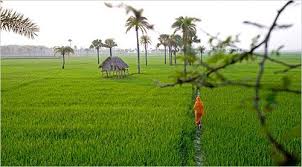 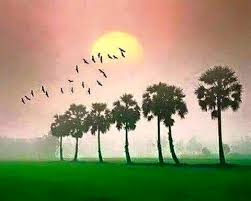 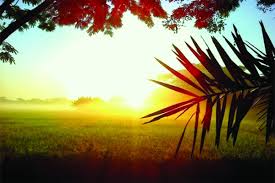 সকালে সূর্য ওঠে
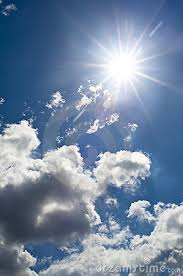 বিকেলের সোনালী রোদ
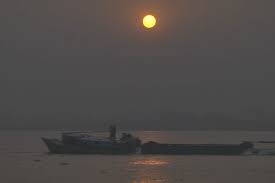 সন্ধ্যায় পশ্চিম আকাশে রঙিন হয়ে ওঠে
দলীয় কাজ
দল  ১
আমাদের দেশ দিয়ে তিনটি বাক্য লিখ।
দল  ২
সপ্তাহ দিয়ে তিনটি বাক্য লিখ।
দল  ৩
হচ্ছে দিয়ে তিনটি বাক্য লিখ।
মূল্যায়ণ-
১.  ছয়টি ঋতুর নাম বল?
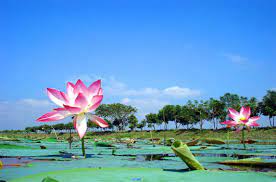 সবাইকে ধন্যবাদ। আবার দেখা হবে পরবর্তী ক্লাশে। ভালো থেকো , সুস্থ থেকো।